Spanisch als 3. Fremdsprache im Wahlpflichtbereich am GO
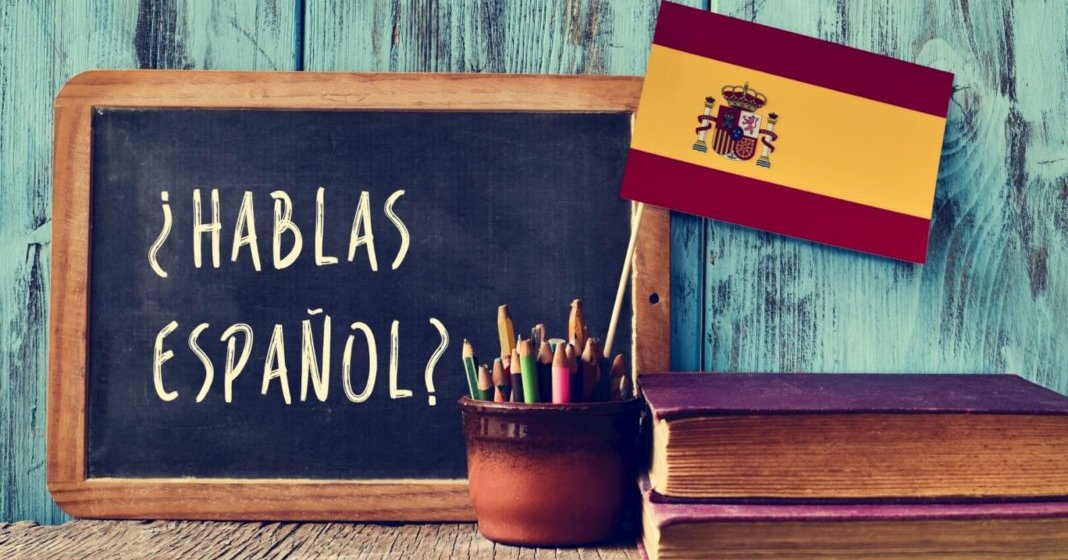 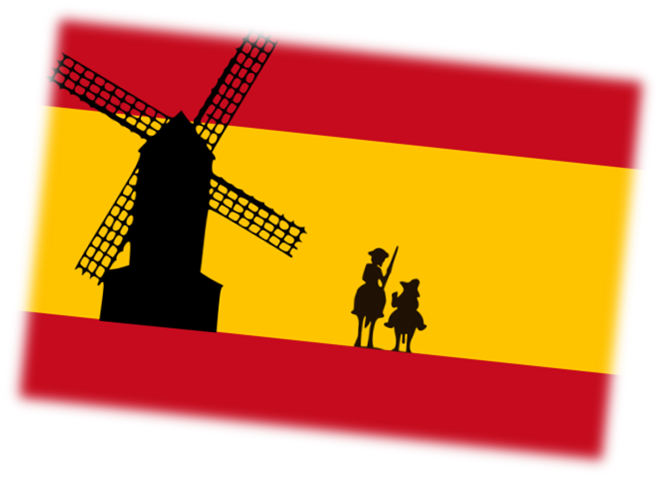 Es gibt viele Gründe Spanisch zu lernen …
ein kommunikativ orientierter Unterricht
eine Sprache, die in vielen Ländern der Erde gesprochen wird
kulturelle Vielfalt der spanisch-sprachigen Länder
eine wohlklingende Sprache, die uns in unserem Alltag mehr und mehr begegnet
Deshalb gibt es am GO Spanisch als Unterrichtsfach sowohl als zweite Fremdsprache (ab Klasse 6) als auch als dritte Fremdsprache (ab Klasse 8).

Da vor dem Hintergrund der zweiten Fremdsprachen Latein und Französisch der Lernfortschritt in Spanisch als dritte Fremdsprache ausgeprägter ist, ist der Weg in die schriftlichen Überprüfungen der zehnten Klassen sowie ins Abitur im Fach Spanisch auch für Schülerinnen und Schüler, die erst in der achten Klasse mit Spanisch begonnen haben, offen.
Die Kurse sind kommunikativ und sollen Spaß machen. Sie haben aber auch den Anspruch, mehr als „Spanisch für die Reise“ zu sein. 
Deshalb sollte man sich genau überlegen, ob man eine weitere Fremdsprache wählt, besonders wenn man in den anderen, bisher vermittelten Sprachen Probleme hat.
Um eine Fremdsprache zu lernen, muss man - genau wie in anderen Fächern - schreiben, lesen, sprechen, mitarbeiten, mit anderen Schülerinnen und Schülern interagieren.
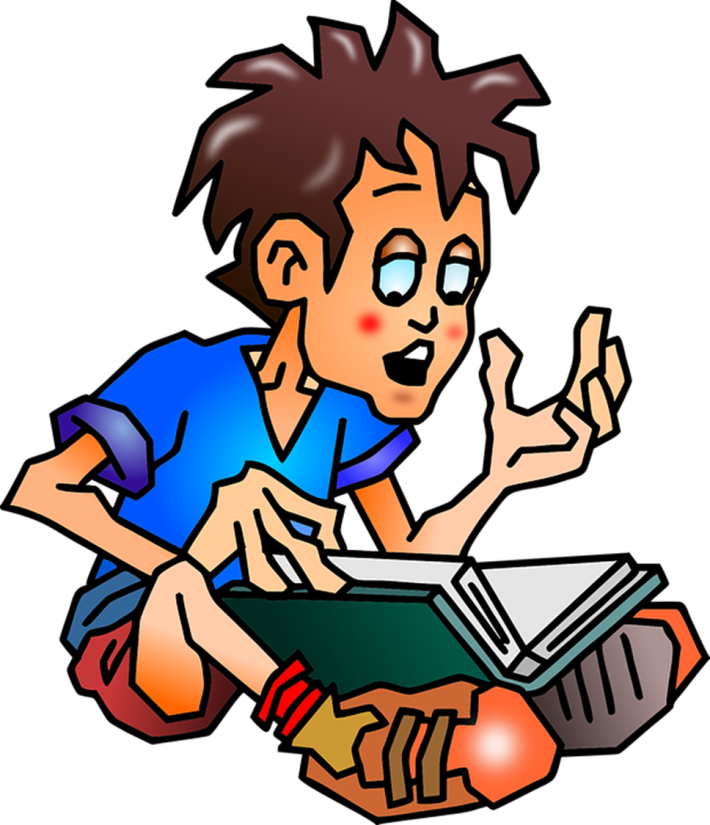 Wir am GO arbeiten mit verschiedenen Lehrwerken und haben für die dritte Fremdsprache Spanisch gerade das Lehrwerk a_tope.com erprobt. 
Es führt altersgemäß und auf digitale Medien orientiert an die Vermittlung moderner Fremdsprachen heran.
WAS wird vermittelt?

Hörverstehen
Leseverstehen
Sprechen
Schreiben
Reflektieren über Kommunikation
Mediation
Sprachvergleich
Interkulturelle Kompetenz
WIE und WOMIT wird es vermittelt?

Dialoge
Rollenspiele
Poster
Digitale Medien und Formate
Radiofeatures
Musik
Erklärvideos
Filme / Serien 
Recherche
Lehrbuch und Zusatzmaterial
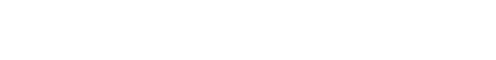 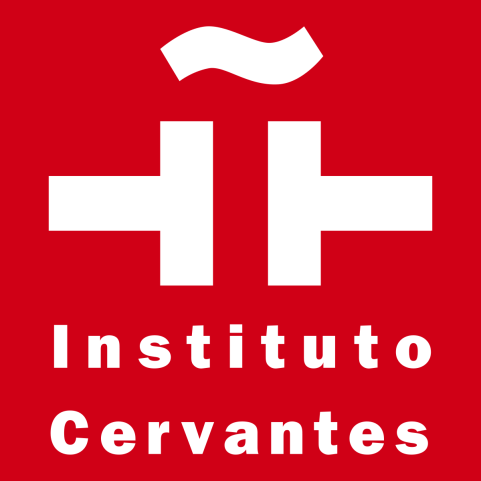 Besondere Förderung im Fach Spanisch:
DELE: Diploma del español como lengua extranjera

 offizielles Zertifikat zum Nachweis spanischer Sprachkenntnisse 
 vergeben vom Instituto Cervantes im Namen des spanischen Ministeriums für Erziehung und Wissenschaft 
 in der ganzen Welt anerkannt
 kann in der Schule in Form von Pull-out-Angeboten vorbereitet werden
 Lehrkräfte unterstützen hier vor Ort bei der Vorbereitung, Anmeldung und Durchführung
Besondere Förderung im Fach Spanisch:
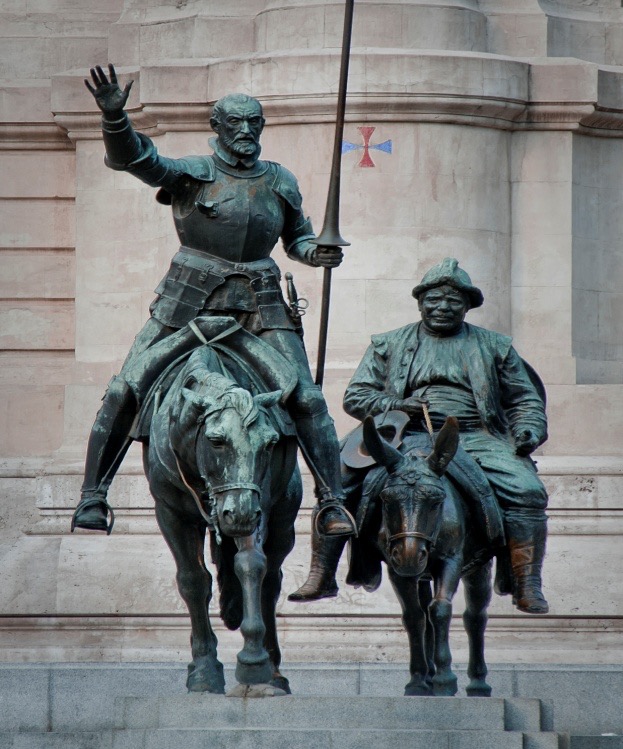 -> VORLESEWETTBEWERB  “Leo, leo!“

    Teilnahme der Spanisch-Kurse in 
     den Klassenstufen 6 + 7 + 8 (3. Fs)
    Der Gewinner des Schulentscheids nimmt am Hamburger                                      
     Finale im Instituto Cervantes teil.


Alle Förderangebote in Spanisch werden i.d.R. von einem Fremdsprachenassistenten aus dem spanischsprachigen Raum begleitet.
Spanisch in Spanien
Barcelona-Austausch:

Gymnasium Othmarschen Hamburg - Institut Jaume Balmes Barcelona
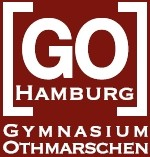 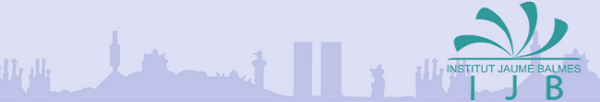 …einige Eindrücke…
In der Schule…
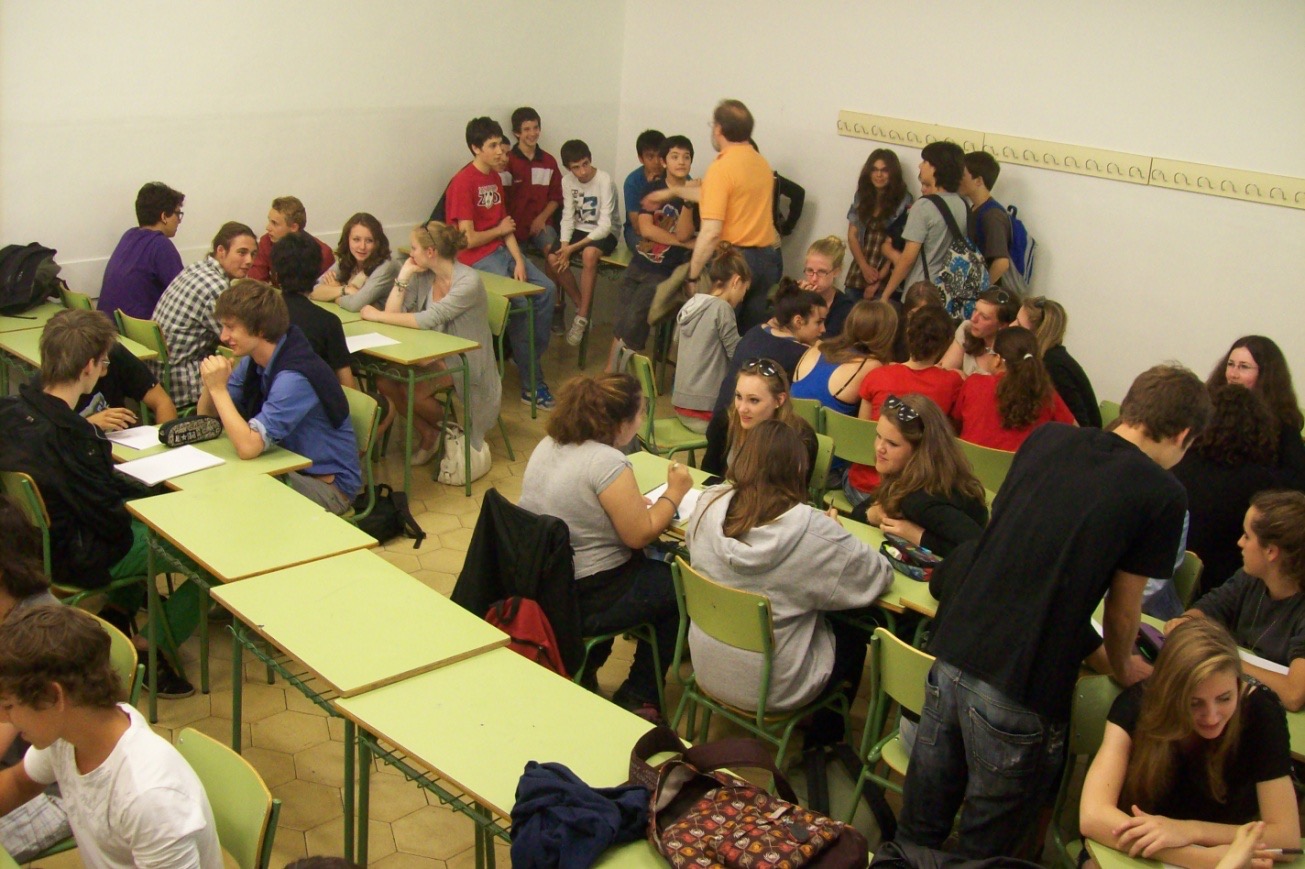 Vor dem Arco de Triunfo in Barcelona
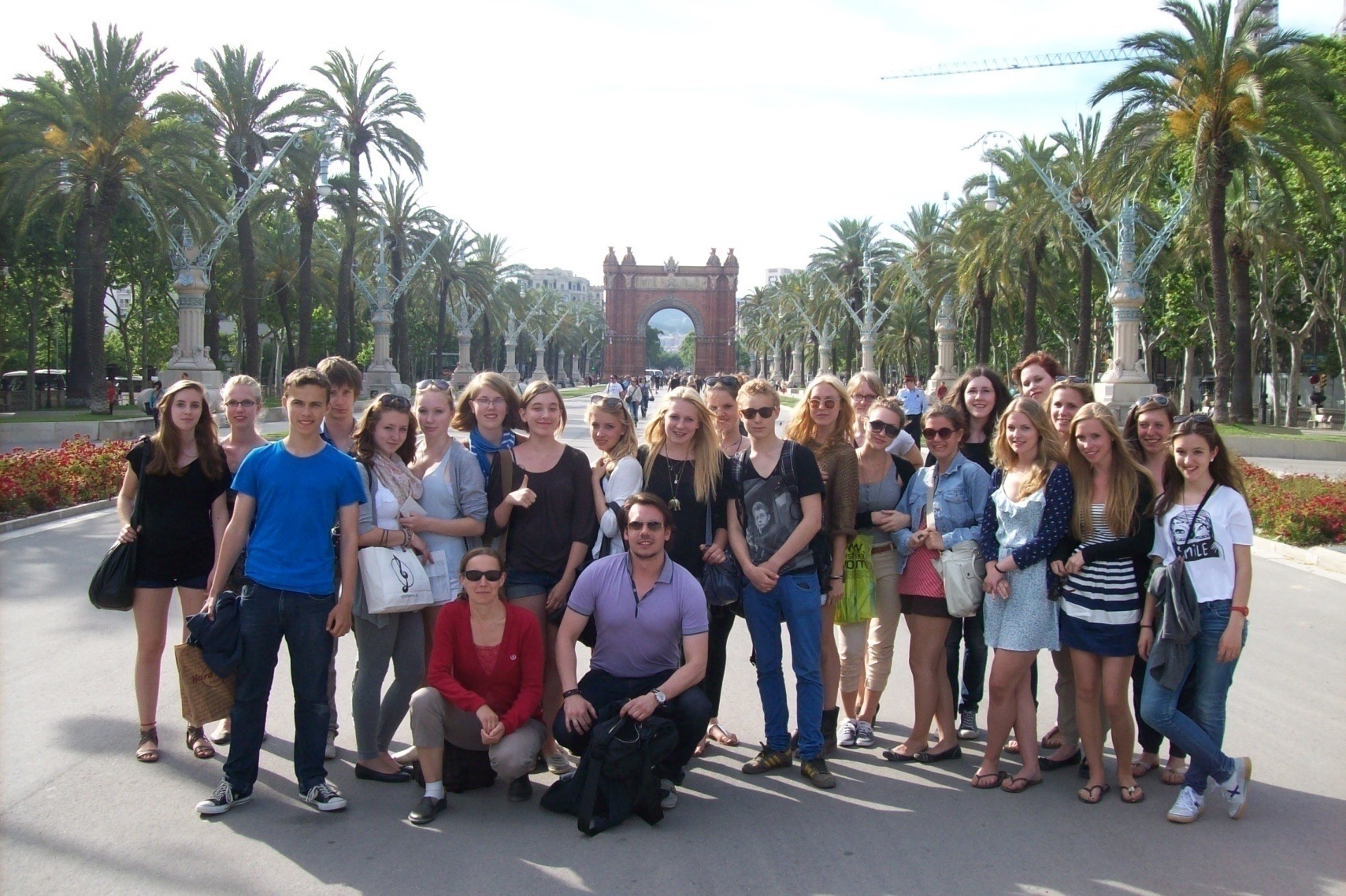 In Hamburg…
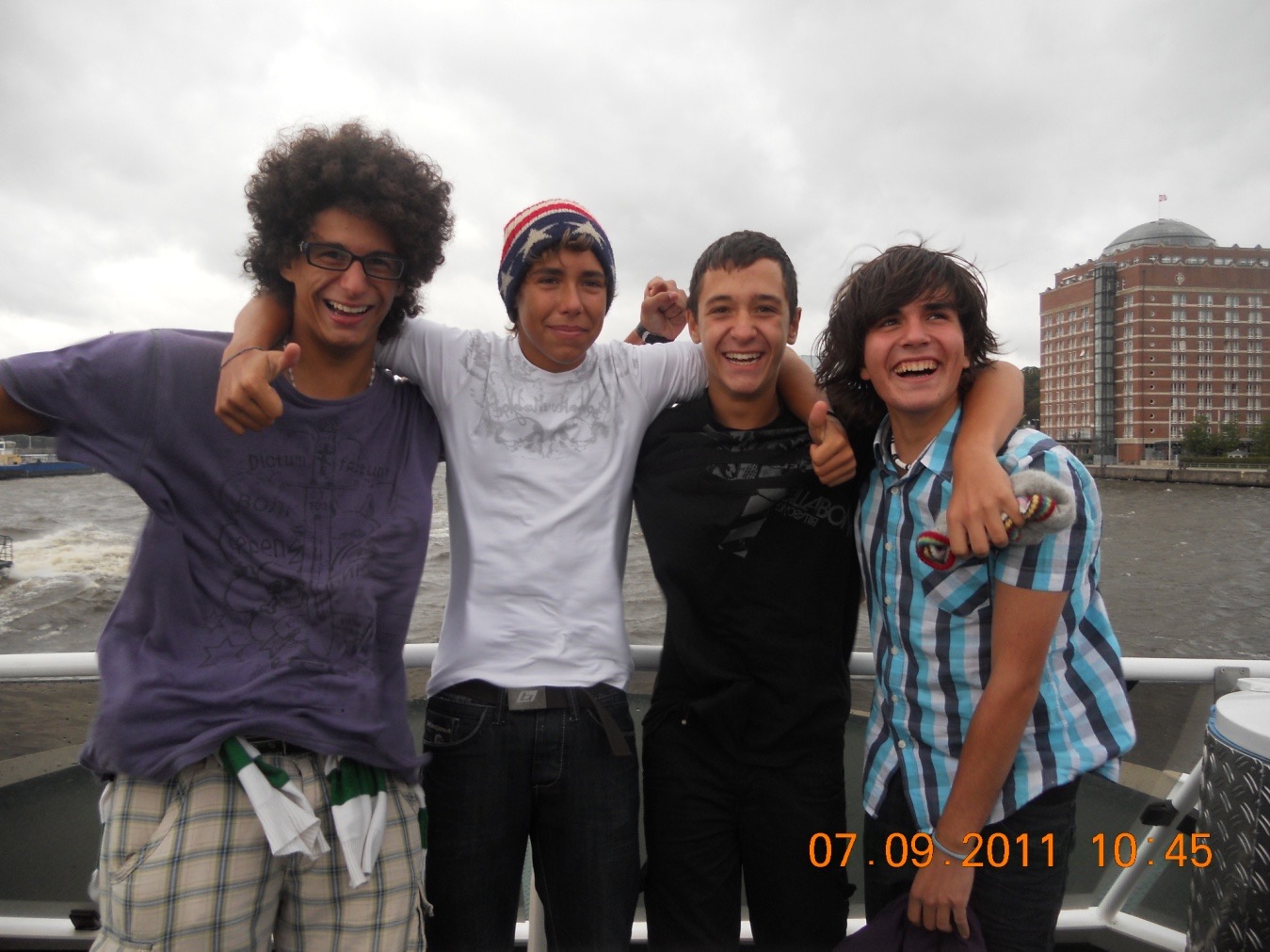 In Hamburg…
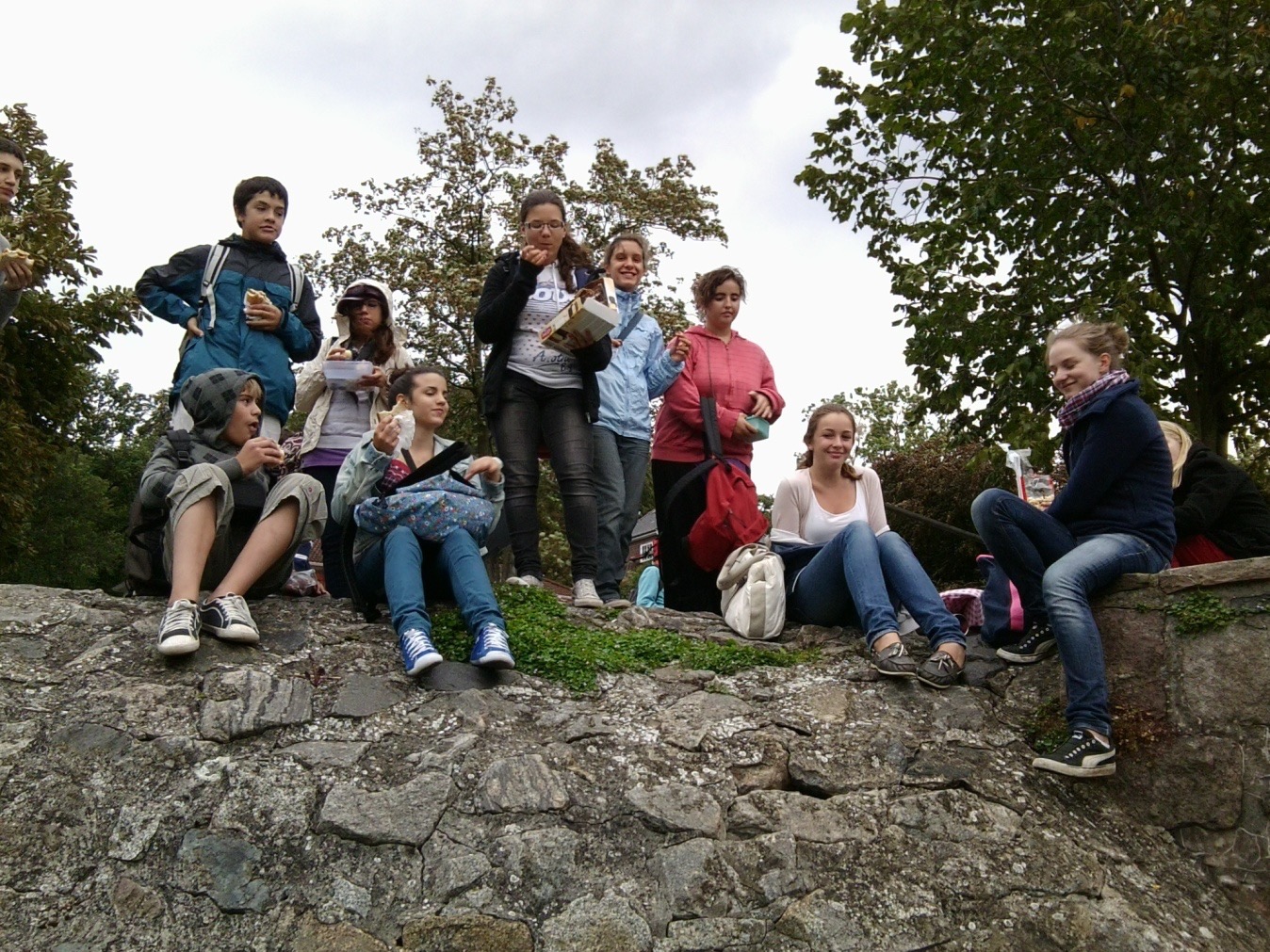 In Barcelona…
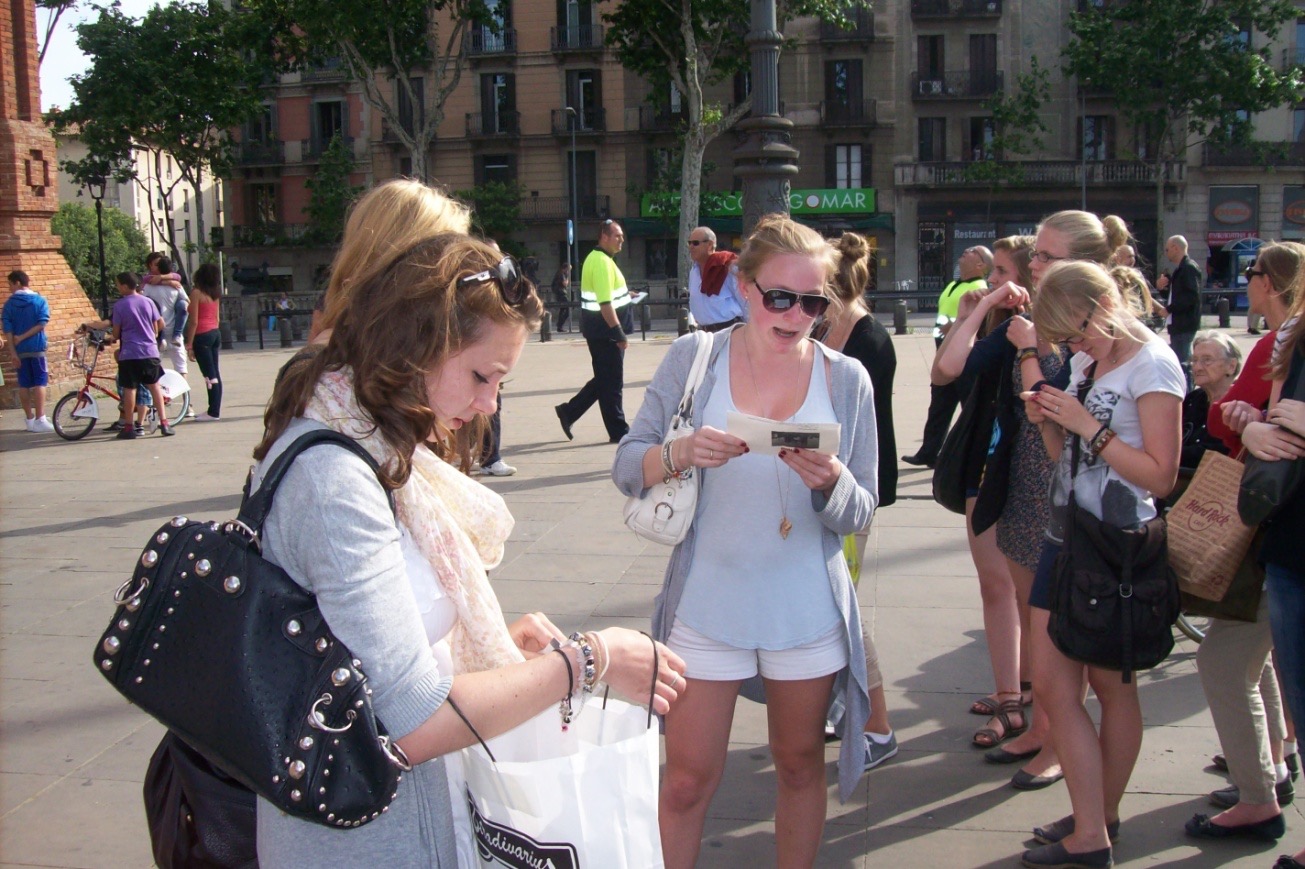